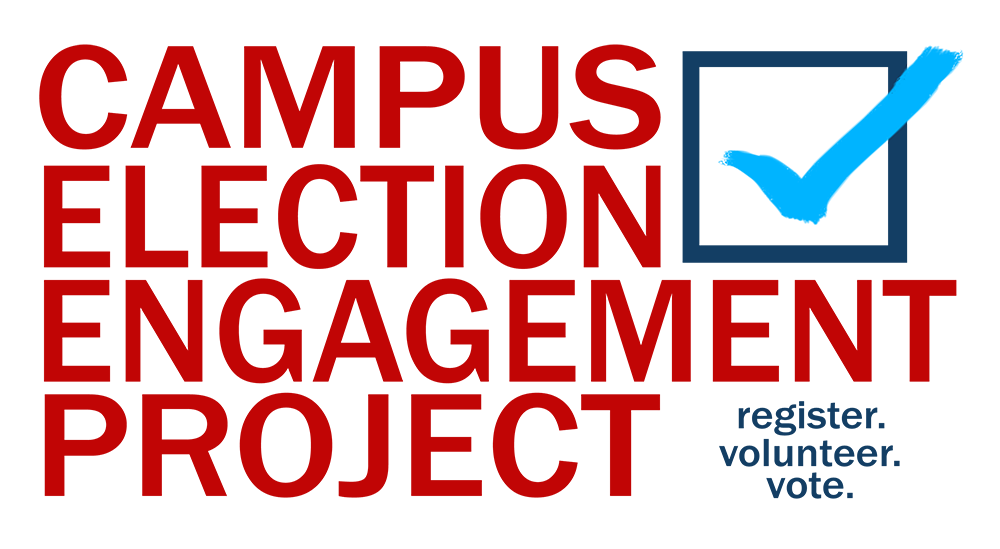 Pennsylvania
Voter Registration Guide
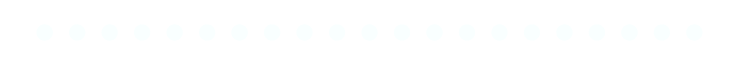 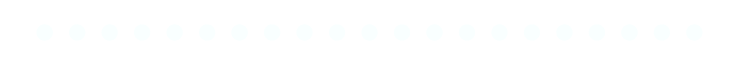 Am I Eligible to Register to Vote?
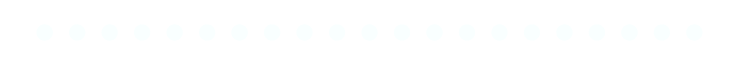 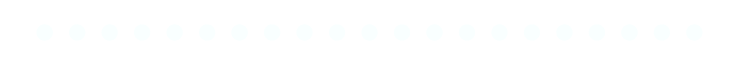 A person must meet the following criteria in order to register to vote...
Must be a U.S. Citizen
Must be be at least 18 years of age on or before the day of the next election
Must be an established resident in the town where you intend to register and vote (for at least 30 days) 
Must NOT be incarcerated after conviction for a felony (your voting rights are restored immediately after incarceration)
Must NOT be convicted of violating any provision of the PA Election Code within the last four years
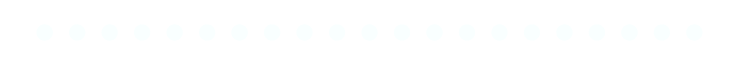 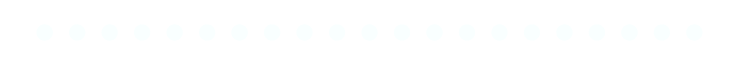 What Do I Need to Register to Vote?
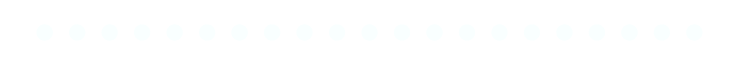 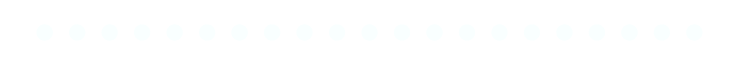 Before you register to vote, make sure you have the following documents ready to go…
PA Driver’s License, PENNDOT ID number, or Social Security Number
Proof of identification and residence that shows their name and current address
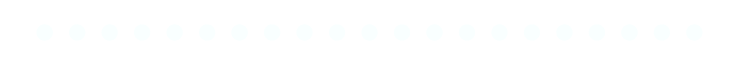 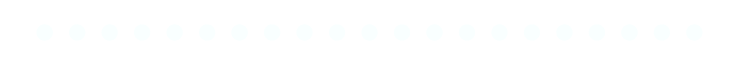 How Can I Register to Vote?
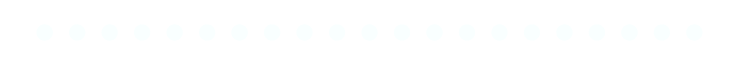 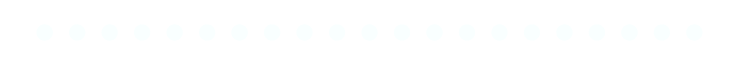 Now that you’re ready to register to vote, here are a few different ways to do so…
ONLINE: https://www.pavoterservices.pa.gov/Pages/VoterRegistrationApplication.aspx
IN-PERSON: fill out an application at the local voter registration office, at PennDOT, or some other government agencies
BY MAIL: https://www.votespa.com/Register-to-Vote/Pages/How-to-Register-to-Vote.aspx#online
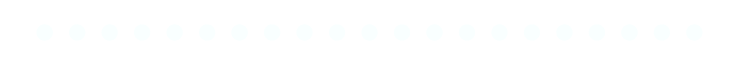 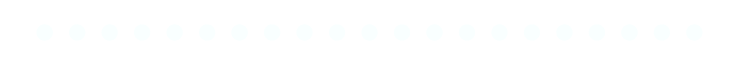 Important Voting Deadlines
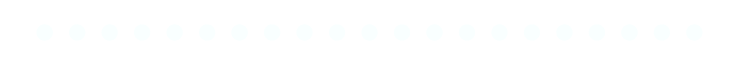 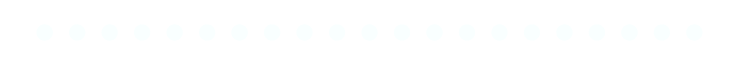 As a newly registered voter, here are some important dates you should know...
2021 Primary Election
May 18, 2021
Municipal Election
November 2, 2021
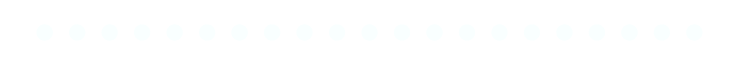 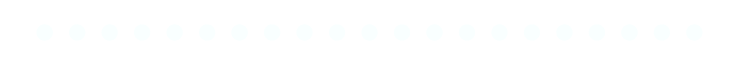 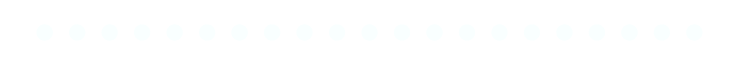 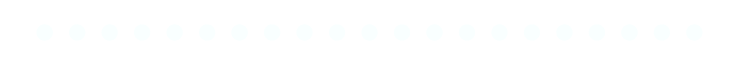 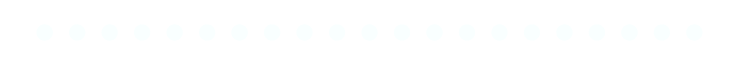 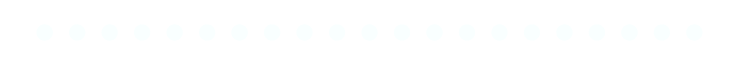 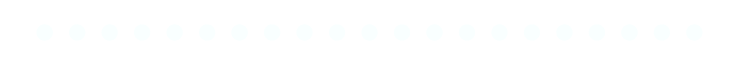 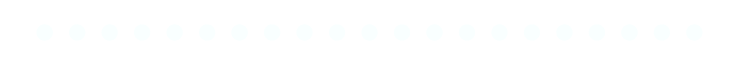 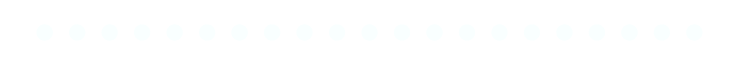 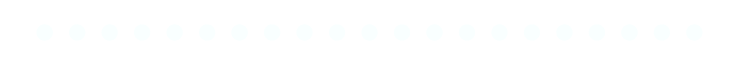 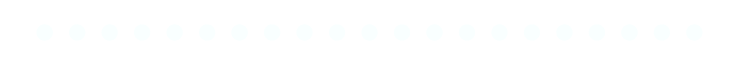 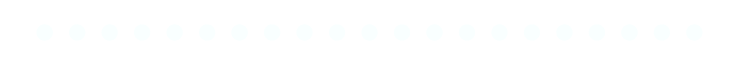 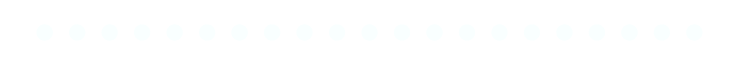 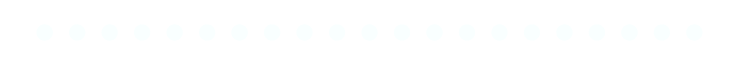 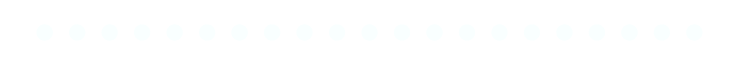 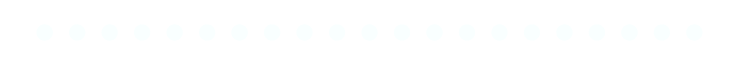 Pennsylvania’s Elections Website:
https://www.dos.pa.gov/VotingElections/
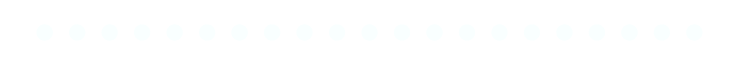 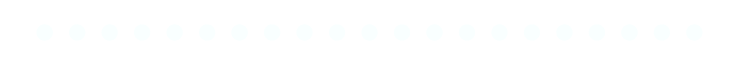 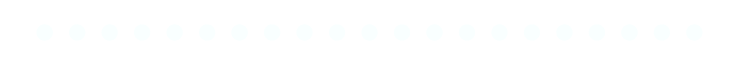 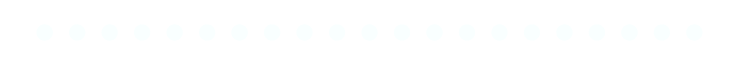 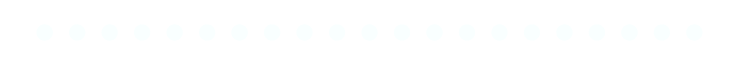 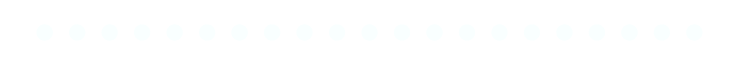 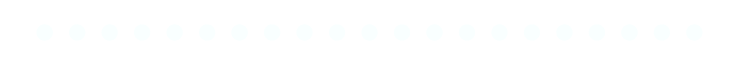 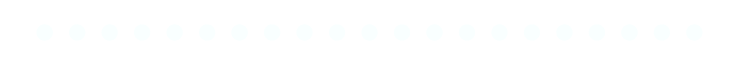 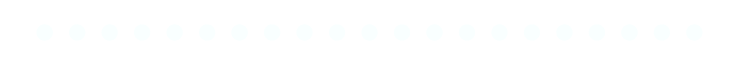 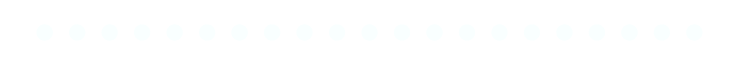 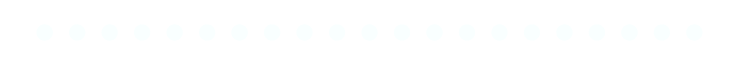 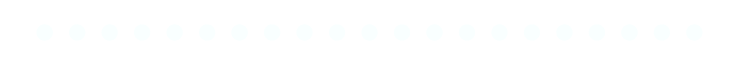 Follow Us
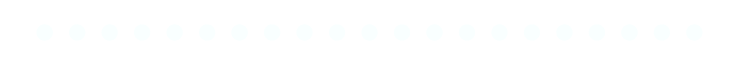 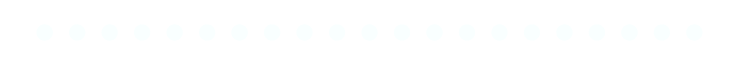 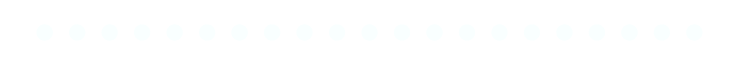 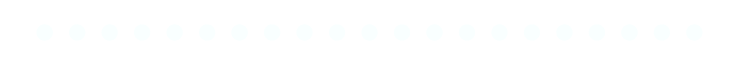 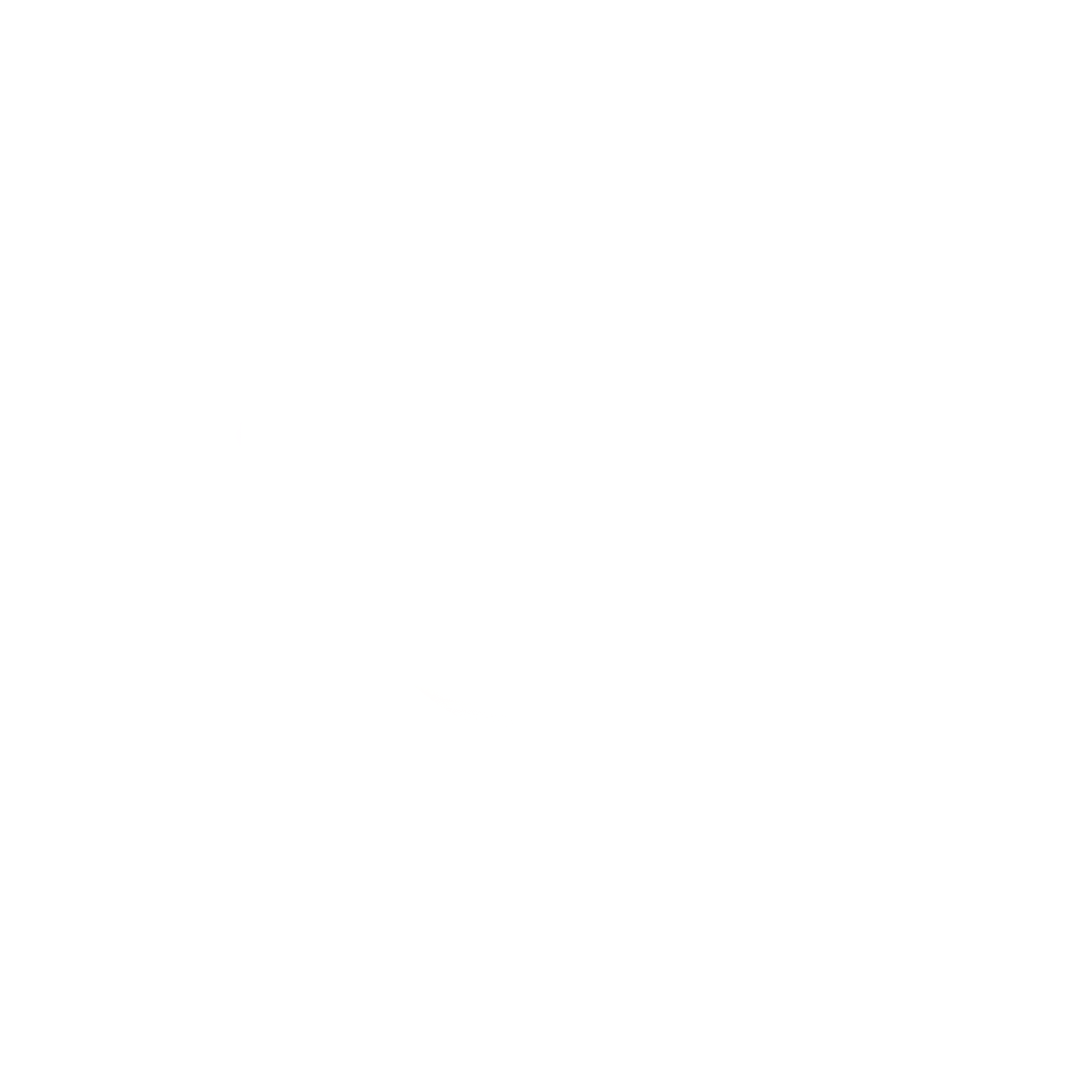 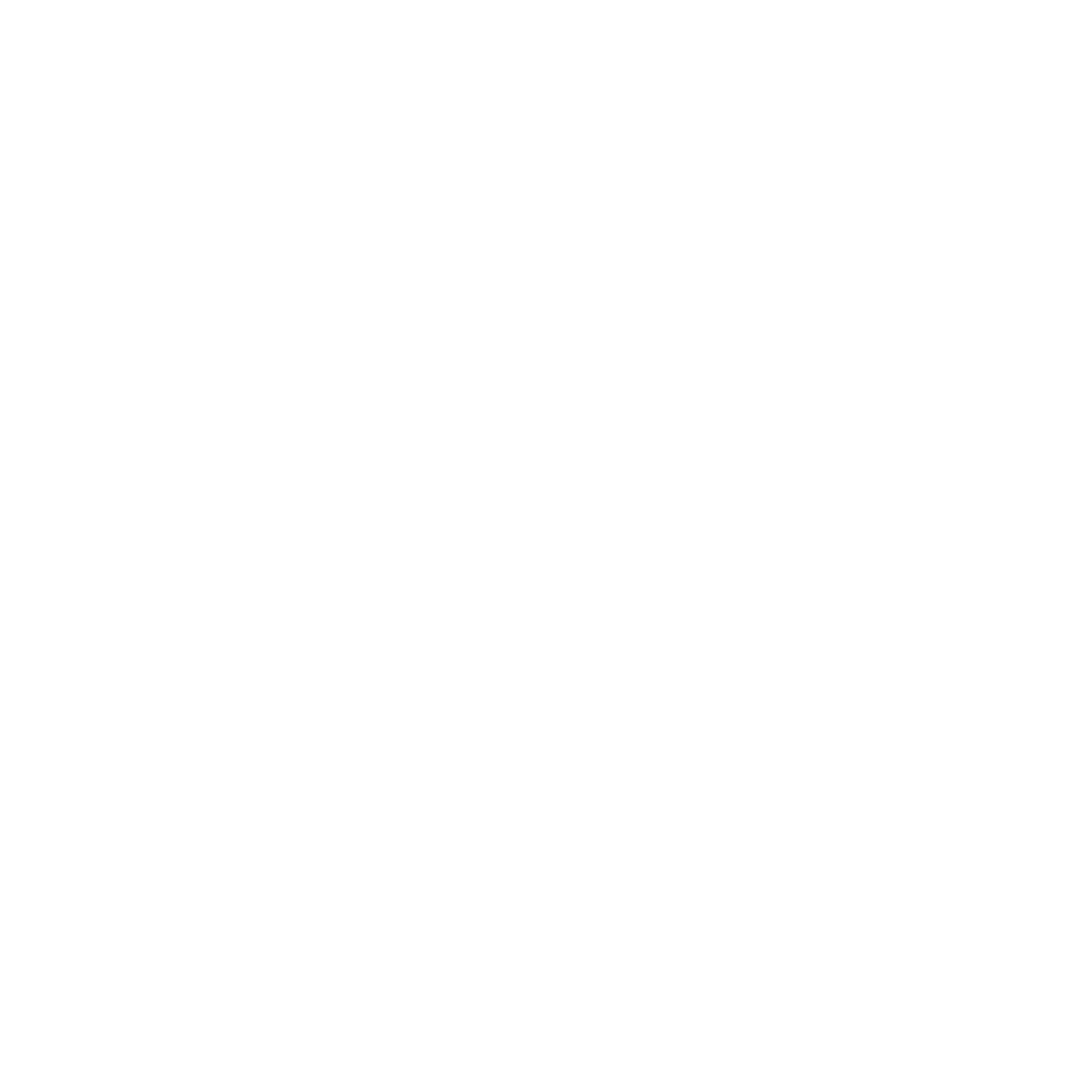 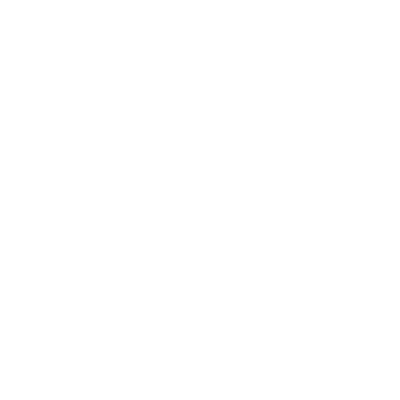 @CAMPUSELECT
@CAMPUS_ELECT
@CAMPUSELECT